The Influence of Maryland Green School Certification on Student Achievement
Sarah Haines, 
Amy Trauth-Nare, 
Katie Dell and Cindy Ghent
 STEM Education Center
April 2015
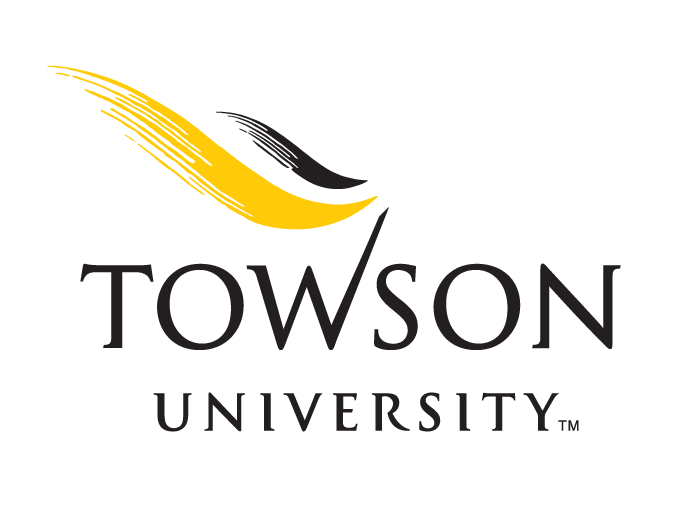 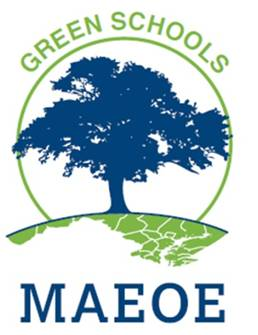 Background
Some studies have shown positive impact of EE on student achievement:
Lieberman & Hoody (1998) – students in 40 U.S. schools increased performance on standardized tests
Bartosh et al. (2007) – MS students in EE school scored higher in at least one subject than those in non-EE schools

Other studies have been inconclusive:
Clavijo (2002) – 5th and 6th grade participation in EE did not correlate w/ increased science achievement
Duffin et al. (2007) – inconsistent patterns in correlations b/t student EE participation and achievement in ELA and math
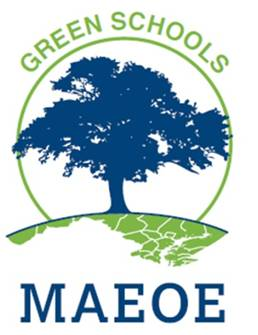 Purpose
To determine what correlations, if any, existed between MD Green School certification, standardized test scores and other variables that potentially impact student achievement
Compared student achievement 3 years prior to AND 3 years immediately following certification in the same schools
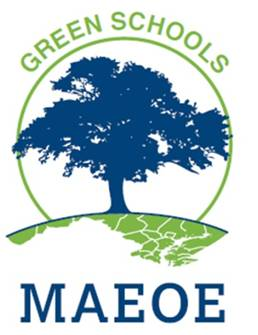 Research Questions
Does MD Green School certification correlate with increased student achievement in...
Grades 5 and 8 reading and math?
High school math, ELA and biology?
At MD Green Schools, which demographic variables most strongly correlate with student achievement?
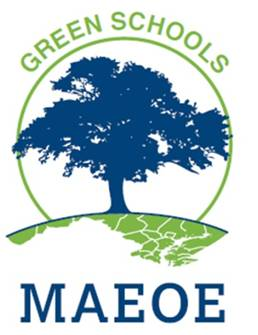 Data Collection
Participants: all K-12 MD schools with Green School certification in 2004-2007
Data collection from MSDE and school websites, e-mail correspondence with principals
 student demographics and attendance rates
MSA and HSA scores
Size of school population
Average student-teacher ratio
Rates of teacher certification
PTA presence and size
Presence of extracurricular environmental clubs
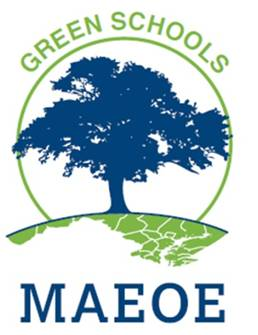 Data Analysis
Using SPSS v19, 
Test of assumptions of equal variance and normality
Bivariate correlation analyses and paired t-tests to determine significance of MDGS certification and test scores
Ordination analyses to determine correlations among demographic variables and test scores
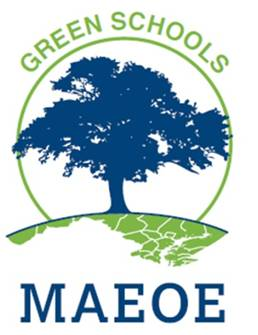 Findings
Research Question #1:
Does MD Green School certification correlate with increased student achievement in… 
	grades 5 and 8 reading and math? 
	High school math, ELA and biology?
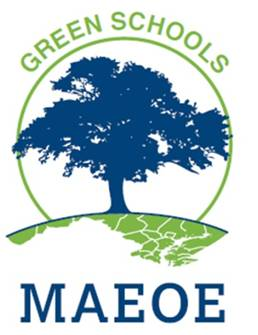 Findings
Research Question #2:
At MD Green Schools, which demographic variables most strongly correlate with student achievement?
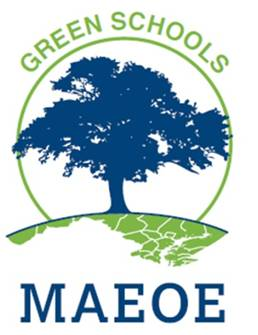 For pre-green schools, student – teacher ratio (r~0.7)
For post-green schools, the correlation was lower (r≤0.5)
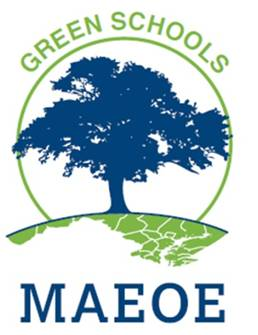 Purpose
To determine what correlations, if any, existed between MD Green School certification, standardized test scores and other variables that potentially impact student achievement
Compared student achievement 3 years prior to AND 3 years immediately following certification in the same schools
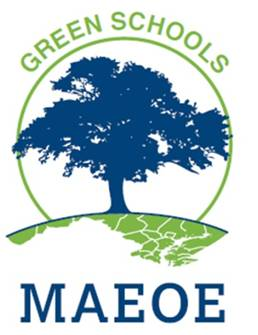 Research Questions
Does MD Green School certification correlate with increased student achievement in...
Grades 5 and 8 reading and math?
High school math, ELA and biology?
At MD Green Schools, which demographic variables most strongly correlate with student achievement?
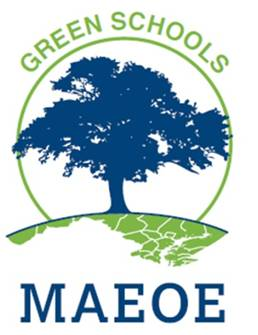 Data Collection
Participants: all K-12 MD schools with Green School certification in 2004-2007
Data collection from MSDE and school websites, e-mail correspondence with principals
 student demographics and attendance rates
MSA and HSA scores
Size of school population
Average student-teacher ratio
Rates of teacher certification
PTA presence and size
Presence of extracurricular environmental clubs
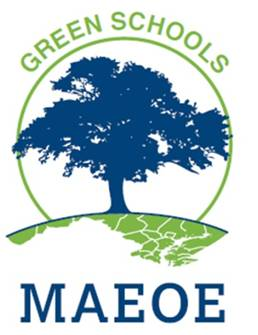 For post-green schools, PTA presence correlates with the increased scores in algebra and biology.  (r=0.8, r=0.6)
This wasn’t present for the pre-green condition (r<0)

Does the Green School program impact PTA numbers?  Or the other way around?
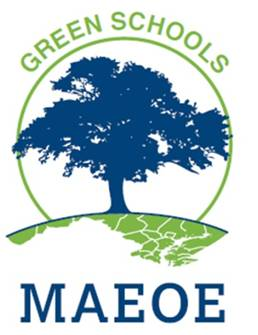 Schools with higher percentage of minority students have high negative correlations with scores for all tests  (r ~ -0.5 to -0.8)
Schools with lower percentage of minority students have high positive correlations with scores for all tests (r ~ 0.5 – 0.8)
BUT – since this also correlates with certification levels it may be difficult to ascertain causative agents
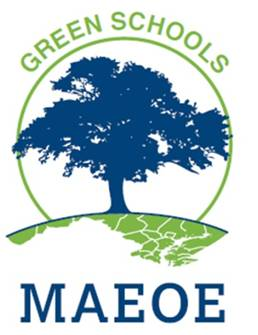 There is a negative correlation for the test scores for schools with higher numbers of non-certified teachers.

This is very strong for the non-green school biology HSA scores
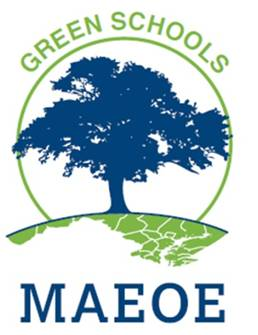 Summary
Students improved their performance on standardized tests after their school received MD Green School certification
Increased in achievement across all academic areas measured by MSA and HSA
Increases were statistically significant in all areas except Biology HSA
Lower student-teacher ratio, PTA presence, and greater % certified teachers also correlated with higher student achievement
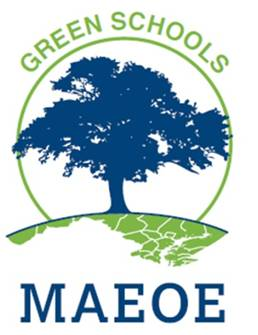 Conclusions
Findings support prior research indicating enhanced student achievement in EE settings
Established positive relationship between MD Green School certification and student achievement – additional factors or variables confound our ability to infer causation
Most effective approach to EE is a systemic-multi-year program with cross-disciplinary integration (Ernst & Monroe, 2004)
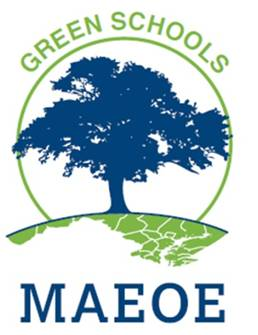 Recommendations
Greater emphasis of environmental standards in Biology HSA would provide more valid measures of student EE knowledge and skills.
State-level recognition of environmental education PRAXIS and certification in Maryland
School-level case study of EE integration in K-12 curriculum to understand how classroom context influence student engagement and achievement
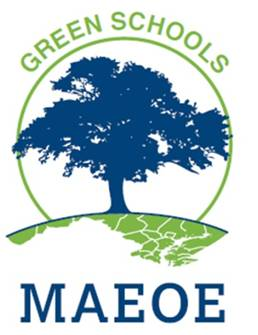 Acknowledgements
Drs. Susan Gresens and Vanessa Beauchamp, Department of Biological Sciences for providing statistical expertise
All K-12 MD Green Schools who voluntarily assisted with data compilation
Tom Marcinkowski, Kate Clavijo, and Ramona Stone for reviewing and commenting on previous versions of the research manuscript
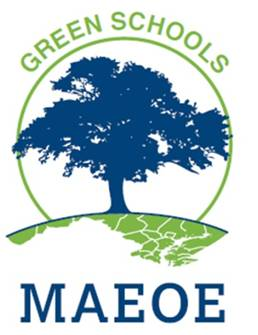 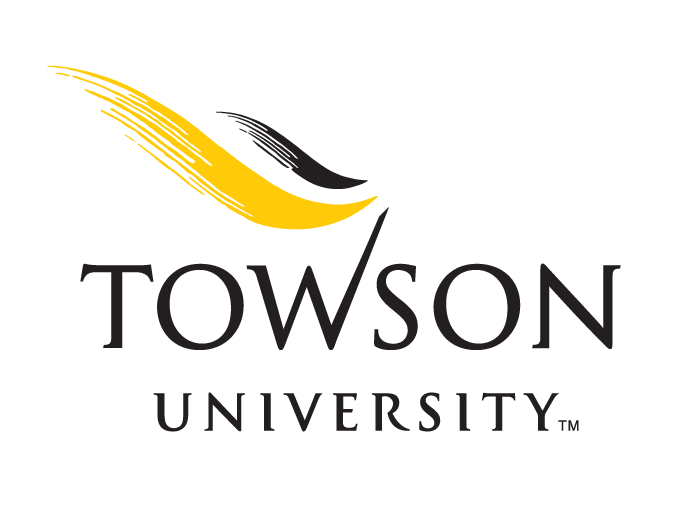